E-Commerce in Mexico
Session: Cross Cutting Topic 1 – E-commerce
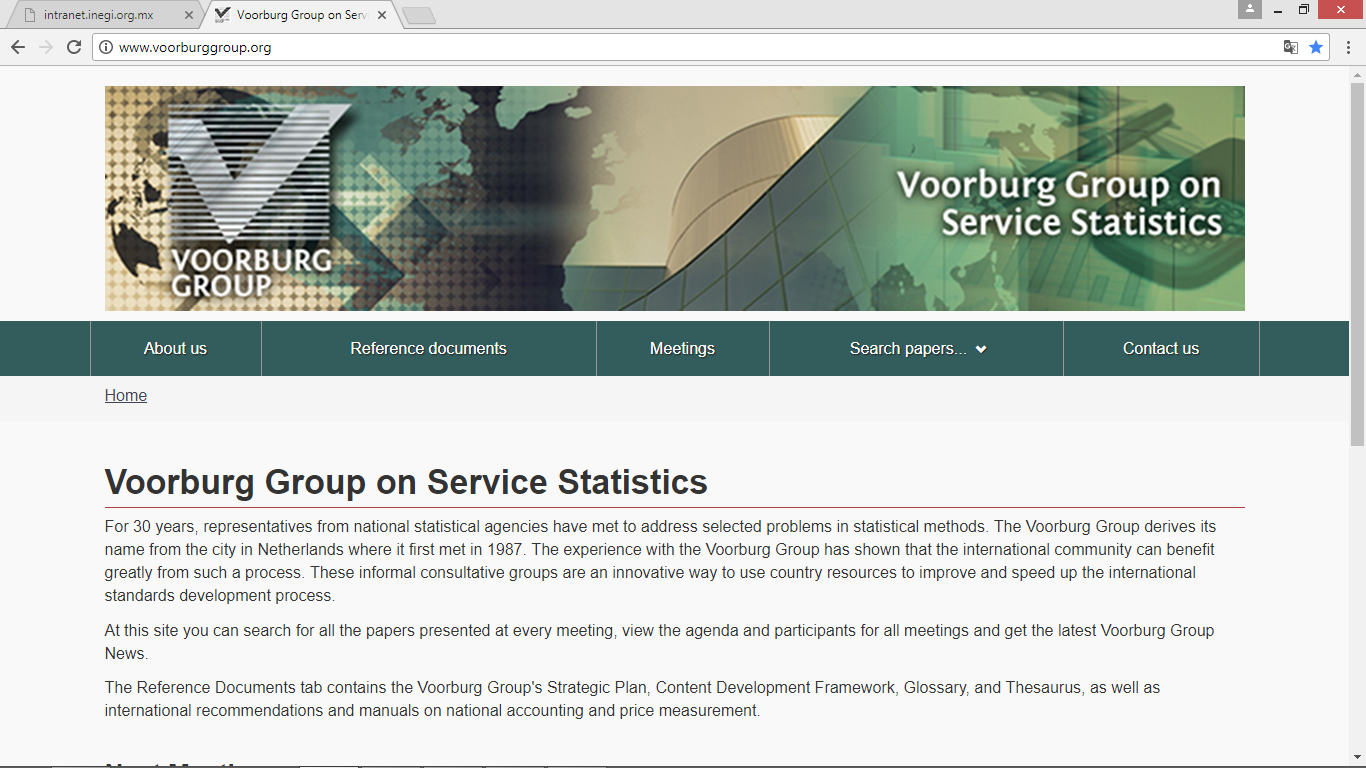 32nd Meeting of the Voorburg Group on Service Statistics
October 2017, New Delhi, India
Content

Definition
E-Commerce market in Mexico
Challenges in measuring E-Commerce
Future work
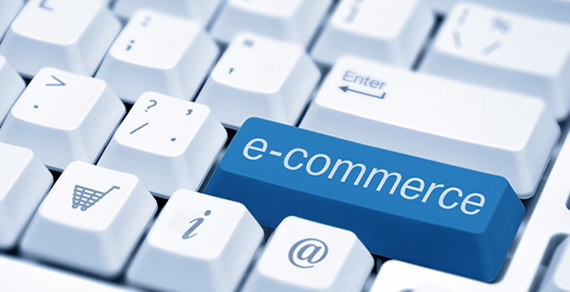 Definition

An e-commerce transaction is the sale or purchase of goods or services, conducted over computer networks by methods specifically designed for the purpose of receiving or placing of orders. The goods or services are ordered by those methods, but the payment and the ultimate delivery of the goods or services do not have to be conducted online.
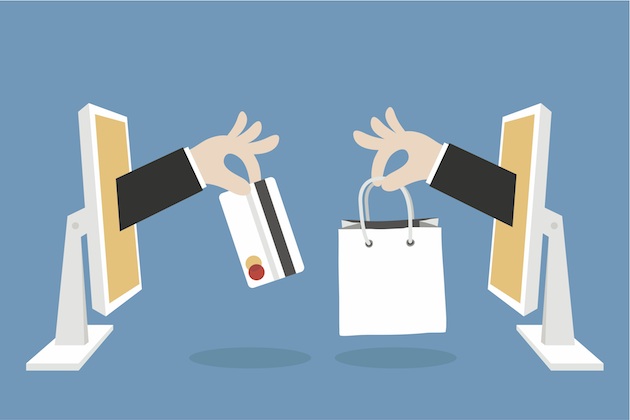 Source: https://stats.oecd.org/glossary/detail.asp?ID=4721
E-Commerce market in Mexico
Studies on e-commerce by private entities are relatively recent in Mexico, starting on 2006
It is a phenomenon of rapid growth. According to data from the Mexican Internet Association e-commerce sales grew up 59% in 2015
E-Commerce market in Mexico

Annual Trade Survey questionnaire (AC1):

Variable F203, Indicate in percentage the means that this trade company uses in the development of its activities:

F211 Direct sales in the establishment
F212 Catalog or postal mail
F213 Internet
F2014 Telephone
F215 Other telecommunication
F219 Other means
F210 TOTAL forms of commercialization
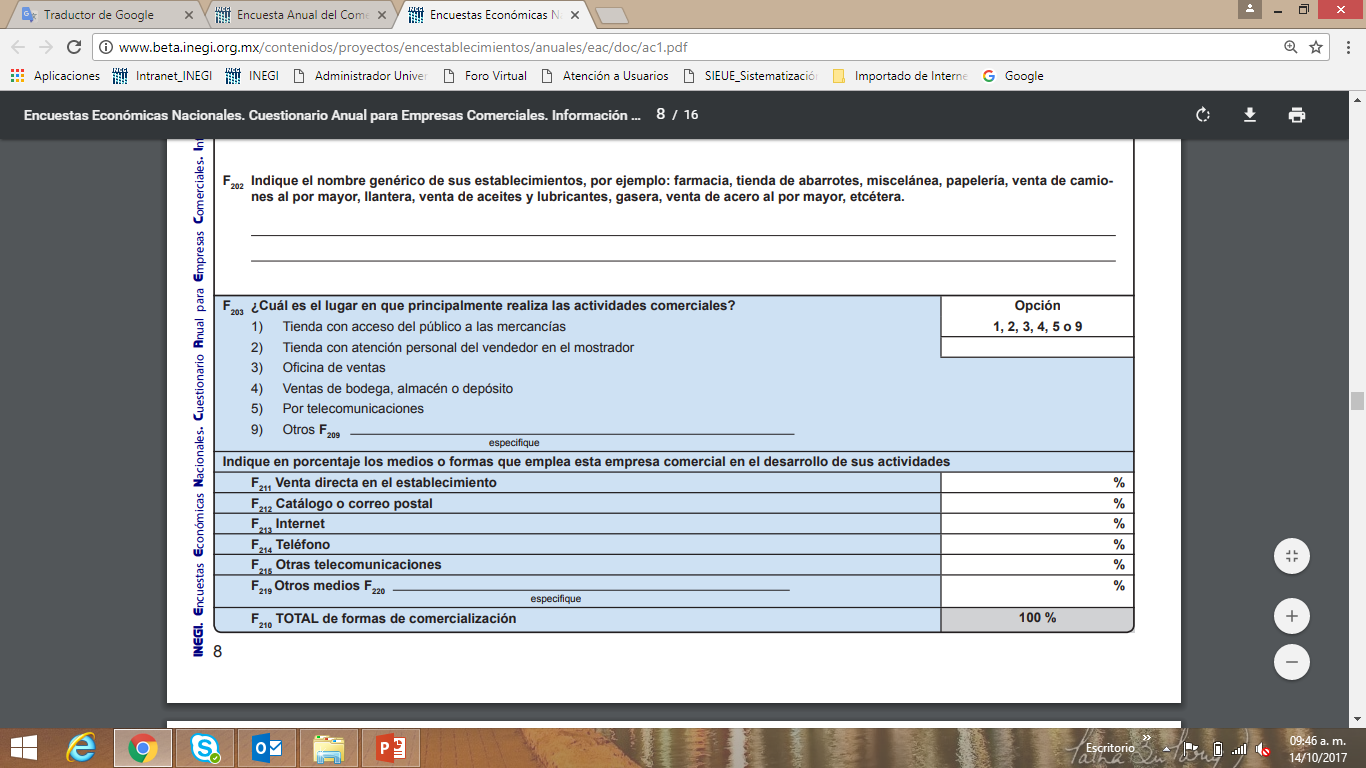 E-Commerce market in Mexico

Annual Trade Survey, conducted by the INEGI, shows an increase in the internet sales as a percentage of total wholesale trade sales, for the period 2013-2015.
Challenges


Development of a conceptual framework for the measurement of this phenomenon
Adoption of a clear definition of e-commerce and the digital economy
Coverage, which economic activities are involved and how?
Information and Communications Technology, among other technical and conceptual aspects
Economic classification
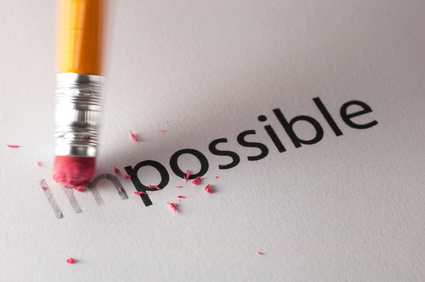 Future work…

E-commerce is a medium for commercialization of goods and services of fast growth
Take advantage of international experience and best practices on e-commerce and the digital economy
Measurement based on the basic statistics (Censuses, Surveys and Administrative Records), should consider specific questions not only about production but also about the sales process.
In the 2019 Economic Censuses, is being considered the inclusion of an chapter on E-commerce for all industries
In the System of National Accounts, the development of a Satellite Account on the digital economy